Extending InnoSwitch™3 IC Families With GaN Switches
July 25, 2019
InnoSwitch3 (CE/CP/Pro) ICs Achieve > 100 W
InnoSwitch3 silicon transistors are highly effective up to 65 W
Size 7 is the lowest RDS(ON) silicon MOSFET that will fit in the InSOP-24 package
PI GaN switches provide more power
Lower RDS(ON) per unit area  
Lower switching losses
InnoSwitch3-CP – constant power
InnoSwitch3-EP – for open frame
InnoSwitch3-Pro – digital control
GaN switches
©2019 Power Integrations  |  www.power.com
2
Applications with Size AND Efficiency Needs
Aftermarket USB PD adapters
High-end cellphone chargers and other mobile devices
Notebook adapters
Products with size OR efficiency needs
Appliances, TVs, server standby, AIO PCs, video games
Applications requiring feature benefits of InnoSwitch, but need more power
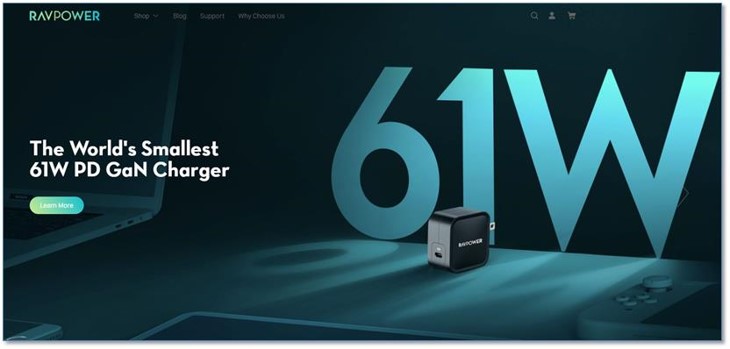 ©2019 Power Integrations  |  www.power.com
3
Making GaN Easy to Use
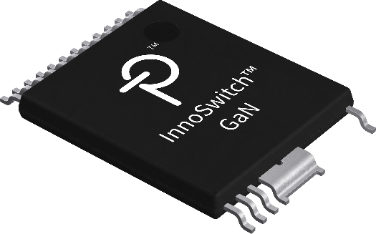 GaN transistors are better than silicon
More efficient, cooler, smaller power supplies
Leading the way to “no-heatsink” designs at high power levels

GaN transistor technology is the future for power conversion

Our strategy is to enclose and protect the GaN device within our ICs
Engineers see significant performance benefits
But won’t otherwise notice a change
©2019 Power Integrations  |  www.power.com
4
Consistent, Familiar and Easy to Implement
Simple flyback circuit topology
Use identical SMPS design flows for silicon and GaN InnoSwitch3 ICs 
Identical switching frequency
External components scale for power
Switching waveforms are very similar
No unusual behaviors or concerns
EMI	Standard techniques 
ESD	No different from silicon
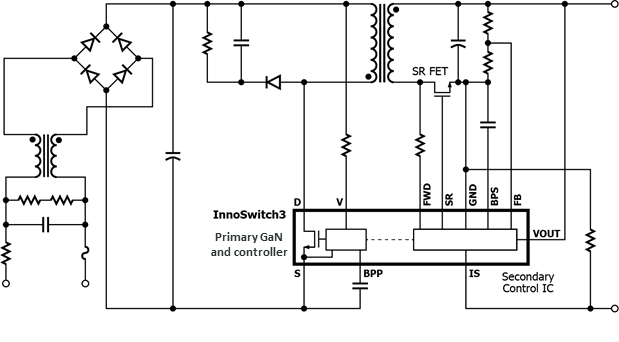 ©2019 Power Integrations  |  www.power.com
5
GaN Increases InnoSwitch3 Efficiency and Power
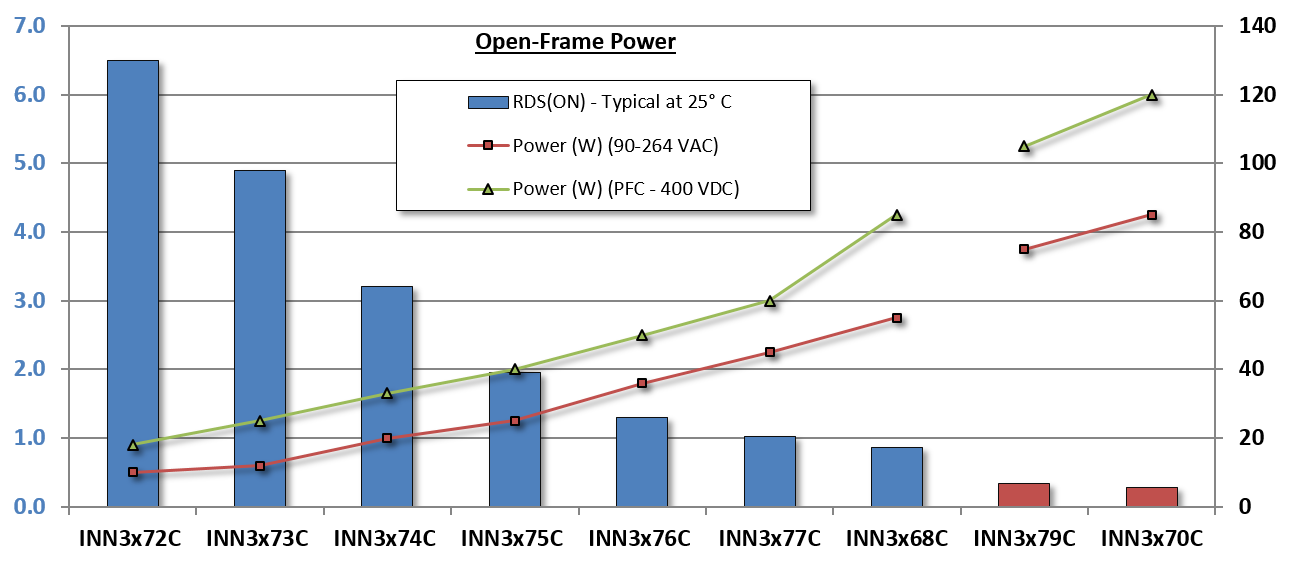 RDS(ON) (Ω) – Typical (25 °C)
Output Power  (W)
©2019 Power Integrations  |  www.power.com
6
Wide Power Range and High VDS(MAX)
X = InnoSwitch3 Product family
2 = CP
3 = Pro
6 = EP
Y = Primary Switch Voltage Rating
6 = 650 V
7 = 725 V / 750 V
9 = 900 V
©2019 Power Integrations  |  www.power.com
7
GaN Switches Significantly Reduce Losses
MOSFET output capacitance is discharged through itself at turn-on 
Parasitic capacitances are proportional to the size of the MOSFET
Bigger MOSFET = more switching loss 
Also lower RDS(ON) means less conduction loss
Drain
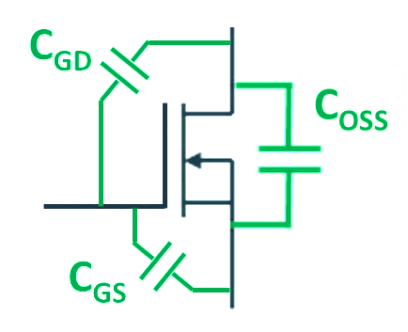 CDS
f . COSS .V2
f = Switching frequency
V = Peak of VAC ~ 400 V
P(Loss)  =
COSS = CDS + CGD
Gate
2
Source
©2019 Power Integrations  |  www.power.com
8
Switching Losses Increase with FET SizeConduction Losses Decrease with FET Size
Switching Loss 
(MOSFET)
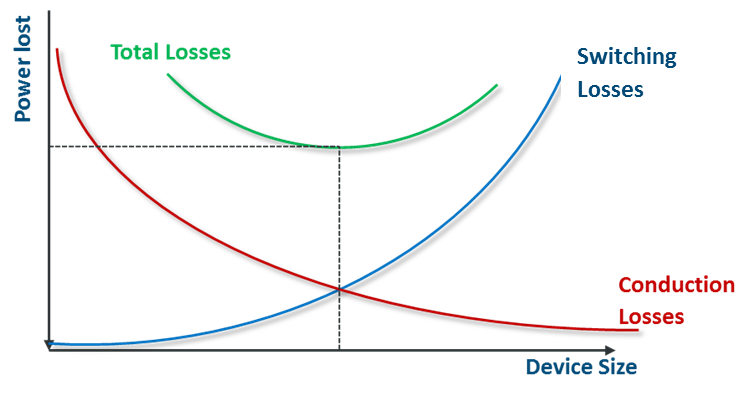 (CV2)
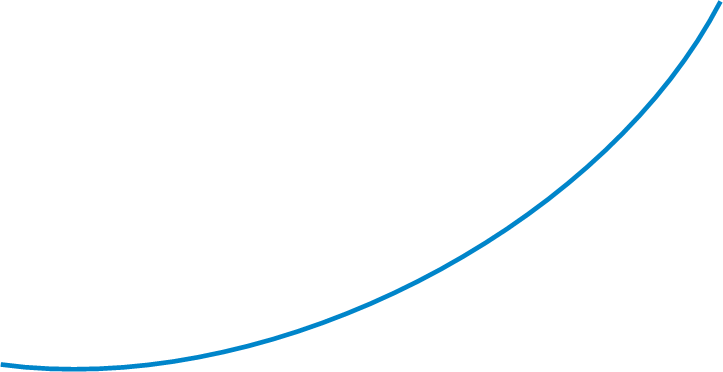 Total Power Loss (MOSFET)
Power lost with conventional MOSFET
(I2R)
Conduction losses and switching losses work in opposite directions
©2019 Power Integrations  |  www.power.com
9
GaN Switches Change the Curve
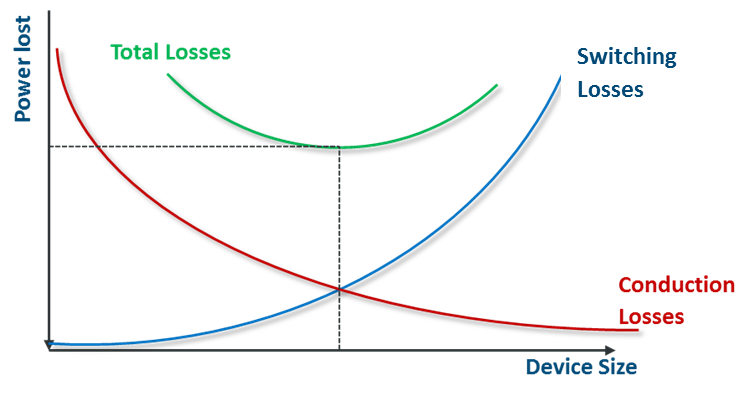 Total Power Loss (MOSFET)
Power lost with conventional MOSFET
Total Power Loss GaN
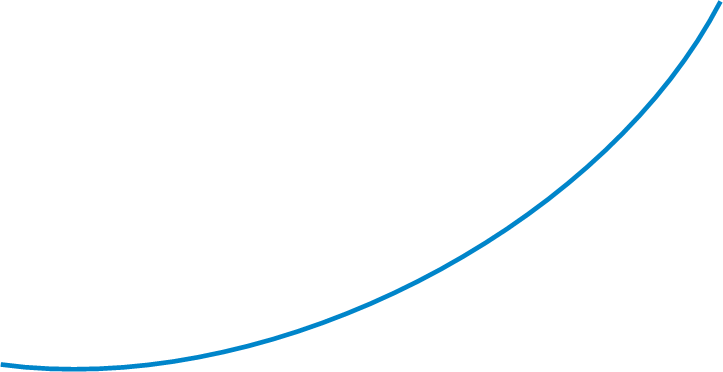 Switching Loss
GaN
Power lost with GaN Technology
Conduction losses and switching losses work in opposite directions
©2019 Power Integrations  |  www.power.com
10
GaN-Based Design Achieves 95% Full-Load Efficiency -Allows Elimination of Heatsinks from Adapter Designs
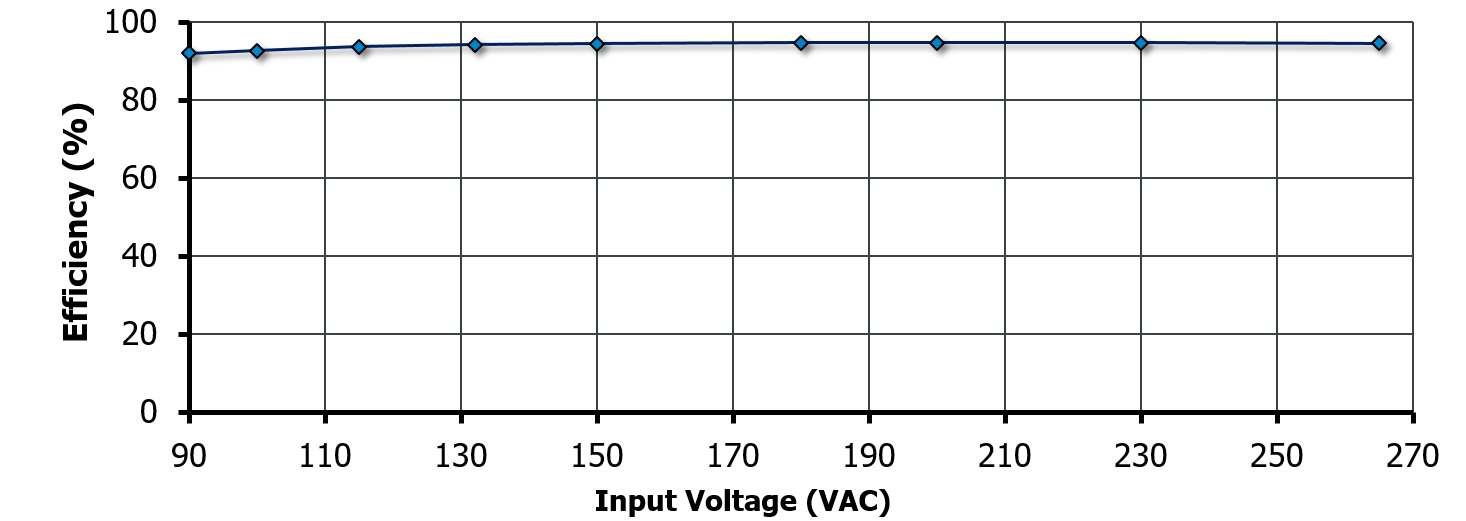 DER-747 (65 W, 20 V Adapter): Full-load efficiency is 95% at 230 VAC and 94% at 115 VAC
©2019 Power Integrations  |  www.power.com
11
GaN High Efficiency Also Improves Performance Across Load for 60 W USB PD
Same high-efficiency-across-load as standard InnoSwitch3
Ideal for high-power USB PD applications

Average efficiency is 92.49% at 115 VAC and 93.24% at 230 VAC
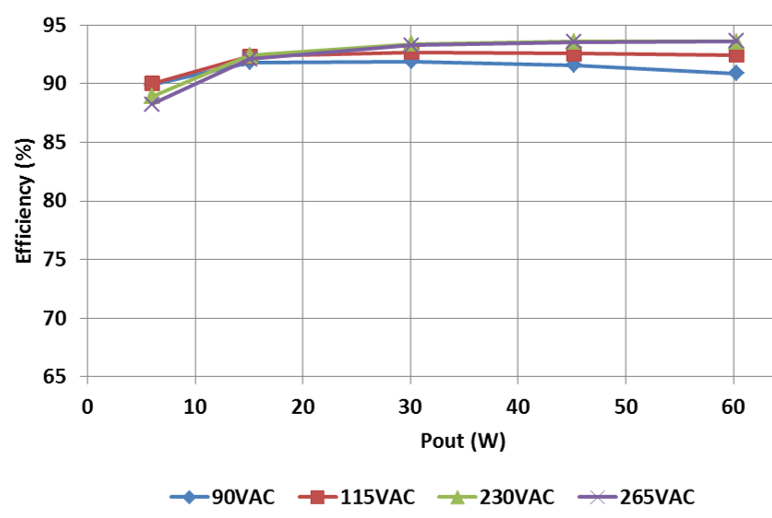 ©2019 Power Integrations  |  www.power.com
12
Available GaN Reference Designs
InnoSwitch3 for USB PD baseline design
DER-601 60 W USB PD (WT6635P)
DER-602 100 W USB PD (WT6635P)
DER-747 65 W Non-USB PD adapter
InnoSwitch3-Pro for USB PD + PPS design
DER-802 60 W USB PD (WT6635P)
DER-803 60 W USB PD (VP302)
DER-805 100 W USB PD (VP302)
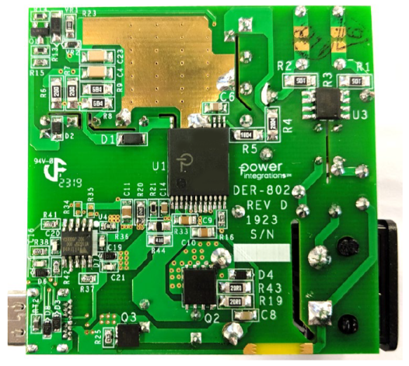 ©2019 Power Integrations  |  www.power.com
13
Summary: GaN – Powerful, Efficient, Reliable
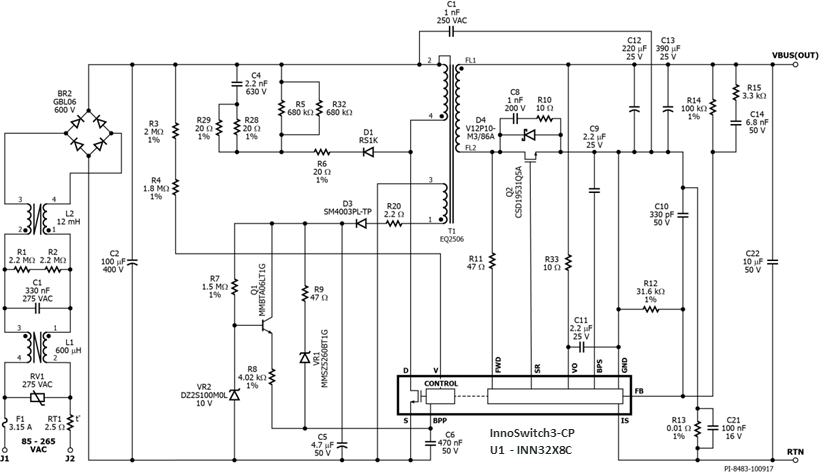 PI GaN devices deliver more power 
Reduced on-resistance 
Lower switching loss

Circuit operation indistinguishable from one using silicon devices

Manufacturing processes developed and maintained by PI 
Working with established partners

Industry-leading GaN qualification process
65 W Reference Design Using INN32X9C
©2019 Power Integrations  |  www.power.com
14
Q&A Slides
Supply Chain Questions
The technology we are using is proprietary to Power Integrations

PI GaN transistor fabrication done at existing silicon fab partners

InnoSwitch3 Size 9 and 10 devices use the same assembly and test facilities as silicon InnoSwitch3 parts

Comprehensive technology qualification meets exacting PI standards
©2019 Power Integrations  |  www.power.com
17
GaN Qualification Mirrors Silicon Product Qual. Protocol
©2019 Power Integrations  |  www.power.com
18
PI’s GaN is Extremely Robust
750 V = VMAX(non-repetitive)
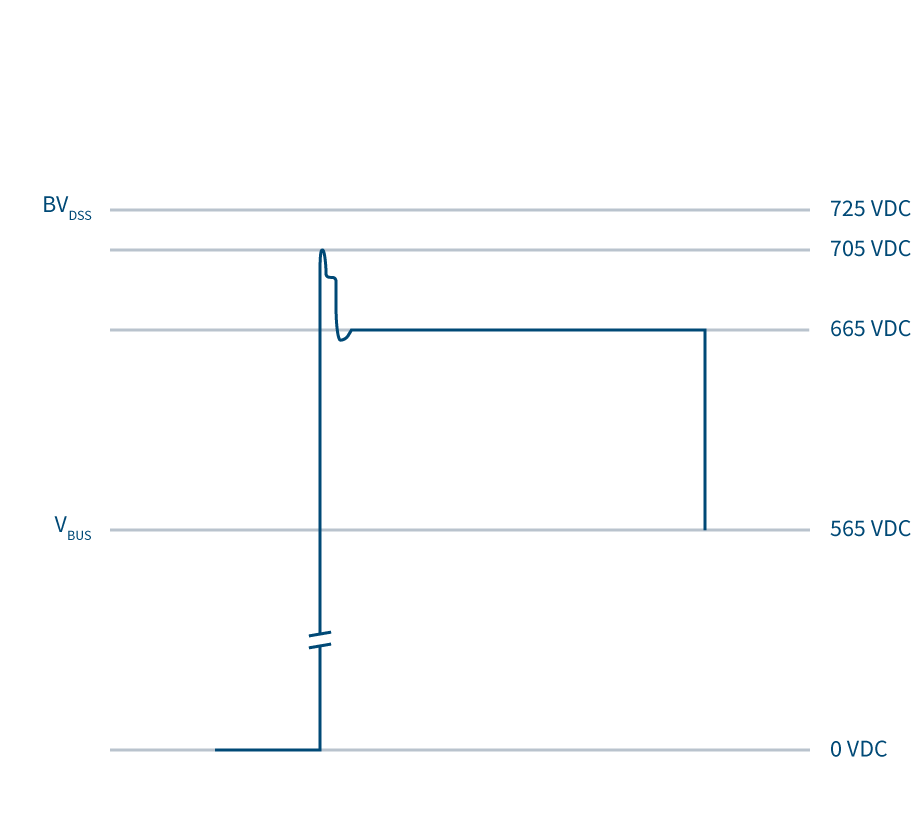 Safe Surge Voltage Region (SSVR)
Typical margin (150 V)
Gives de-rating of > 80%
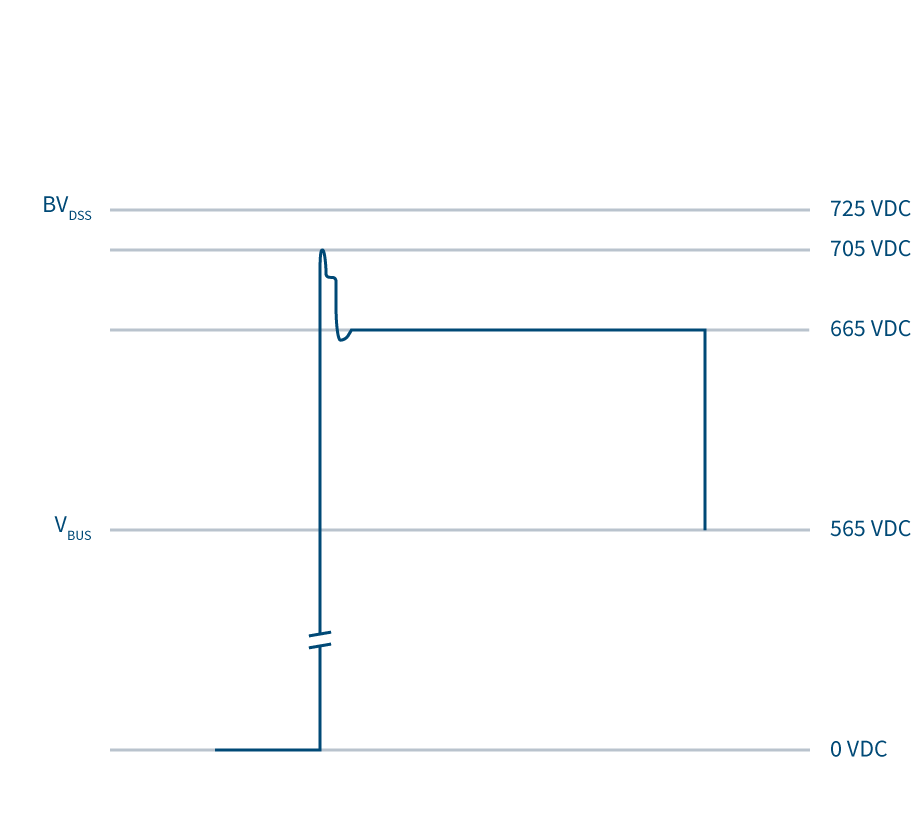 650 V = VMAX(continuous)
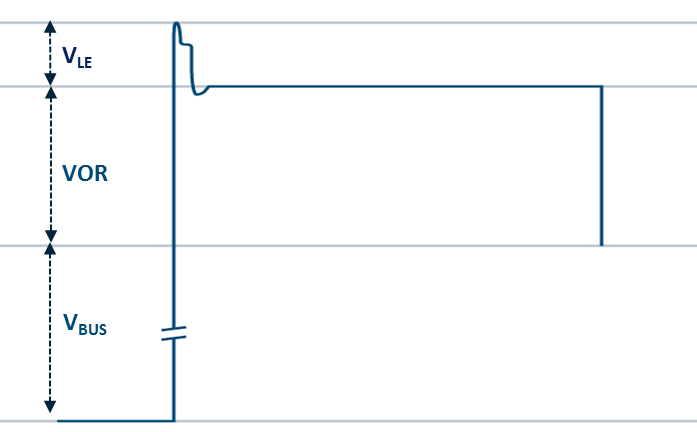 ~530 VDC
380 VDC
Primary Switch Voltage Stress (264 VAC)
©2019 Power Integrations  |  www.power.com
19
Customers
We do not release the names of our customers
The following customers have been identified by Yole in their report
Anker, Aukey, Ravpower
We are not releasing shipping volumes, backlog or GaN-based revenue information at this time
©2019 Power Integrations  |  www.power.com
20